Chapter 4: Frame Relay
Connecting Networks
[Speaker Notes: Cisco Networking Academy program
Connecting Networks
Chapter 4: Frame Relay]
Chapter 4
4.0 Introduction
4.1 Introduction to Frame Relay
4.2 Configuring Frame Relay
4.3 Troubleshooting Connectivity
4.4 Summary
[Speaker Notes: Chapter 4]
Chapter 4: Objectives
Describe the fundamental concepts of Frame Relay technology, including operation, implementation requirements, maps, and Local Management Interface (LMI) operation.
Configure a basic Frame Relay permanent virtual circuit (PVC), including configuring and troubleshooting Frame Relay on a router serial interface and configuring a static Frame Relay map.
Describe advanced concepts of Frame Relay technology, including subinterfaces, bandwidth, and flow control.
Configure an advanced Frame Relay PVC, including solving reachability issues, configuring subinterfaces, and verifying and troubleshooting a Frame Relay configuration.
[Speaker Notes: Chapter 4: Objectives]
4.1 Introduction to Frame Relay
[Speaker Notes: Cisco Networking Academy program
Connecting Networks
Chapter 4: Frame Relay]
Benefits of Frame RelayIntroducing Frame Relay
[Speaker Notes: 4.1.1.1 Introducing Frame Relay]
Benefits of Frame RelayBenefits of Frame Relay WAN Technology
[Speaker Notes: 4.1.1.2 Benefits of Frame Relay WAN Technology]
Benefits of Frame RelayDedicated Line Requirements
[Speaker Notes: 4.1.1.3 Dedicated Line Requirements]
Benefits of Frame RelayFrame Relay Cost Effectiveness and Flexibility
With dedicated lines, customers pay for an end-to-end connection, which includes the local loop and the network link. With Frame Relay, customers only pay for the local loop, and for the bandwidth, they purchase from the network provider.
Frame Relay shares bandwidth across a larger base of customers. Typically, a network provider can service 40 or more 56 kb/s customers over one T1 circuit. Using dedicated lines would require more CSU/DSUs (one for each line) and more complicated routing and switching.
[Speaker Notes: 4.1.1.4 Cost Effectiveness and Flexibility of Frame Relay]
Frame Relay OperationVirtual Circuits
Switched virtual circuits (SVC) – Established dynamically by sending signaling messages to the network.
Permanent virtual circuits (PVCs) – Preconfigured by the carrier, and after they are set up, only operate in DATA TRANSFER and IDLE modes.
VCs are identified by DLCIs. Frame Relay DLCIs have local significance, which means that the values are not unique in the Frame Relay WAN. A DLCI identifies a VC to the equipment at an endpoint. 
A DLCI has no significance beyond the single link.
[Speaker Notes: 4.1.2.1 Virtual Circuits]
Frame Relay OperationMultiple Virtual Circuits
[Speaker Notes: 4.1.2.2 Multiple Virtual Circuits]
Frame Relay OperationFrame Relay Encapsulation
[Speaker Notes: 4.1.2.3 Frame Relay Encapsulation]
Frame Relay OperationFrame Relay Topologies
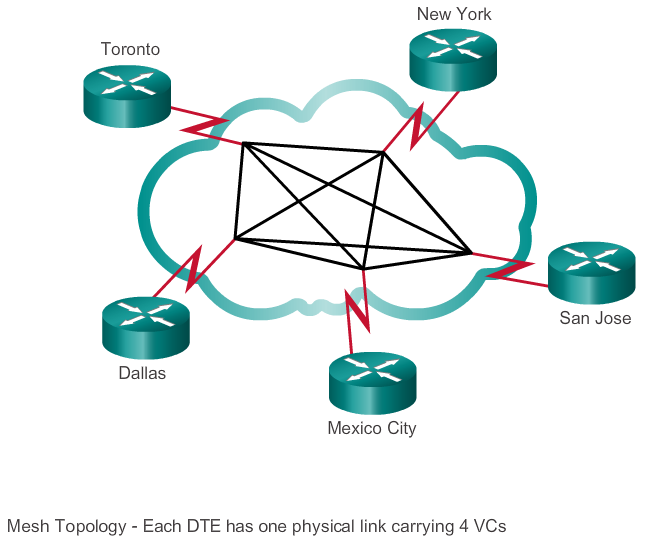 [Speaker Notes: 4.1.2.4 Frame Relay Topologies
4.1.2.5 Frame Relay Topologies (Cont.)]
Frame Relay OperationFrame Relay Address Mapping
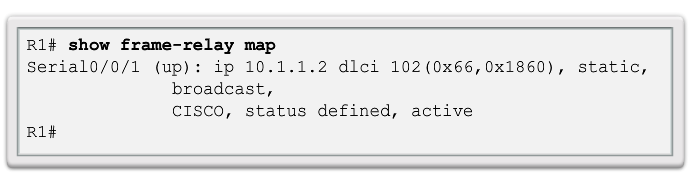 [Speaker Notes: 4.1.2.6 Frame Relay Address Mapping]
Frame Relay OperationLocal Management Interface (LMI)
[Speaker Notes: 4.1.2.7 Local Management Interface (LMI)]
Frame Relay OperationLMI Extensions
VC status messages
Multicasting 
Global addressing 
Simple flow control
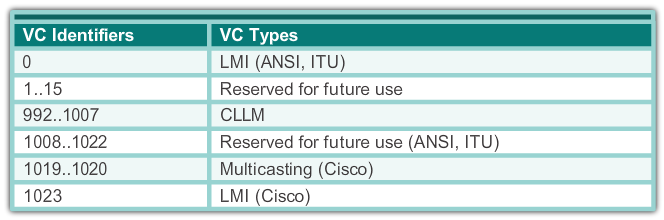 [Speaker Notes: 4.1.2.8 LMI Extensions]
Frame Relay OperationUsing LMI and Inverse ARP to Map Addresses
The Inverse ARP request includes the source hardware, source Layer 3 protocol address, and the known target hardware address. 
The Inverse ARP request fills the target Layer 3 protocol address field with all zeroes. It encapsulates the packet for the specific network and sends it directly to the destination device using the VC.
Upon receiving an Inverse ARP request, the destination device uses the source device’s address to create its own DLCI-to-Layer 3 map. 
It then sends an Inverse ARP response that includes its Layer 3 address information. 
When the source device receives the Inverse ARP response, it completes the DLCI-to-Layer 3 map using the provided information.
[Speaker Notes: 4.1.2.9 Using LMI and Inverse ARP to Map Addresses]
Advanced Frame Relay ConceptsAccess Rate and Committed Information Rate
[Speaker Notes: 4.1.3.1 Access Rate and Committed Information Rate]
Advanced Frame Relay ConceptsFrame Relay Example
[Speaker Notes: 4.1.3.2 Frame Relay Example]
Advanced Frame Relay ConceptsBursting
[Speaker Notes: 4.1.3.3 Bursting]
Advanced Frame Relay ConceptsFrame Relay Flow Control
When the DCE sets the BECN bit to 1, it notifies devices in the direction of the source (upstream) that there is congestion on the network. 
When the DCE sets the FECN bit to 1, it notifies devices in the direction of the destination (downstream) that there is congestion on the network.
DTE devices can set the value of the DE bit to 1 to indicate that the frame has lower importance than other frames. When the network becomes congested, DCE devices discard the frames with the DE bit set to 1 before discarding those that do not.
[Speaker Notes: 4.1.3.4 Frame Relay Flow Control]
4.2 Configuring Frame Relay
[Speaker Notes: Cisco Networking Academy program
Connecting Networks
Chapter 4: Frame Relay]
Configure Basic Frame RelayBasic Frame Relay Configuration Steps
[Speaker Notes: 4.2.1.1 Basic Frame Relay Configuration Commands]
Configure Basic Frame RelayConfiguring a Static Frame Relay Map
[Speaker Notes: 4.2.1.2 Configuring a Static Frame Relay Map]
Configure Basic Frame RelayVerifying a Static Frame Relay Map
[Speaker Notes: 4.2.1.3 Verify a Static Frame Relay Map]
Configure SubinterfacesReachability Issues
Frame Relay networks provide NBMA connectivity, using a hub-and-spoke topology, between remote sites. In an NBMA Frame Relay topology, when a single multipoint interface must be used to interconnect multiple sites, routing update reachability issues may result. 
Reachability Issues:
Split horizon
Broadcast/multicast replication
Neighbor Discovery: DR and BDR
[Speaker Notes: 4.2.2.1 Reachability Issues]
Configure SubinterfacesSolving Reachability Issues
Disable split horizon – One method for solving the reachability issues that are produced by split horizon may be to turn off split horizon; however, disabling split horizon increases the chances of routing loops in your network.
Full-meshed topology – Another method is to use a full-meshed topology; however, this topology increases costs.
Subinterfaces – In a hub-and-spoke Frame Relay topology, the hub router can be configured with logically assigned interfaces called subinterfaces.
[Speaker Notes: 4.2.2.2 Solving Reachability Issues]
Configure SubinterfacesConfiguring Point-to-Point Subinterfaces
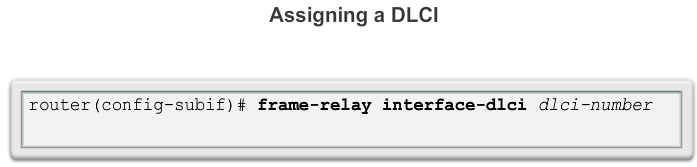 [Speaker Notes: 4.2.2.3 Configuring Point-to-Point Subinterfaces]
Configure SubinterfacesExample: Configuring Point-to-Point Subinterfaces
[Speaker Notes: 4.2.2.4 Example: Configuring Point-to-Point Subinterfaces]
4.3 Troubleshooting Connectivity
[Speaker Notes: Cisco Networking Academy program
Connecting Networks
Chapter 4: Frame Relay]
Troubleshoot Frame RelayVerifying Frame Relay Operation: Frame Relay Interface
[Speaker Notes: 4.3.1.1 Verifying Frame Relay Operation: Frame Relay Interface]
Troubleshoot Frame RelayVerifying Frame Relay Operation: LMI Operations
[Speaker Notes: 4.3.1.2 Verifying Frame Relay Operation: LMI Operations]
Troubleshoot Frame RelayVerifying Frame Relay Operation: PVC Status
[Speaker Notes: 4.3.1.3 Verifying Frame Relay Operation: PVC Status]
Troubleshoot Frame RelayVerifying Frame Relay Operation: Inverse ARP
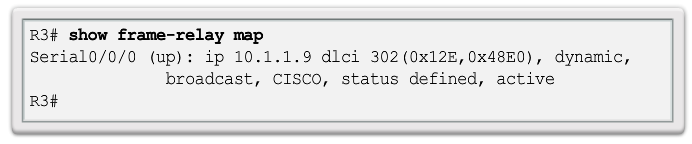 [Speaker Notes: 4.3.1.4 Verifying Frame Relay Operation: Inverse ARP]
Troubleshoot Frame RelayTroubleshooting Frame Relay Operation
[Speaker Notes: 4.3.1.5 Troubleshooting Frame Relay Operation]
Chapter 4: Summary
This chapter described: 
The fundamental concepts of Frame Relay technology, including operation, implementation requirements, maps, and Local Management Interface (LMI) operation.
How to configure a basic Frame Relay permanent virtual circuit (PVC), including configuring and troubleshooting Frame Relay on a router serial interface and configuring a static Frame Relay map.
Advanced concepts of Frame Relay technology including subinterfaces, bandwidth and flow control.
Advanced Frame Relay PVCs, including solving reachability issues, configuring subinterfaces, and verifying and troubleshooting a Frame Relay configuration.
[Speaker Notes: Chapter 4 Summary]
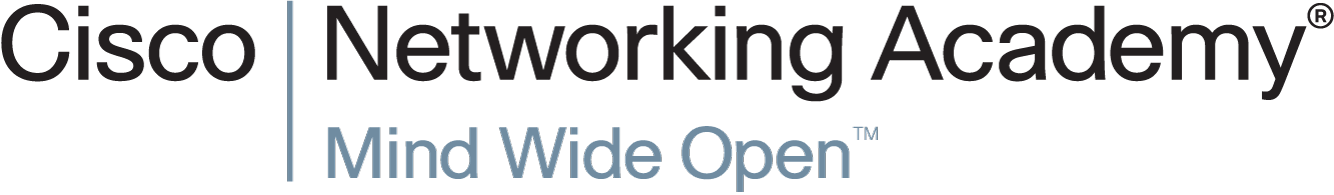